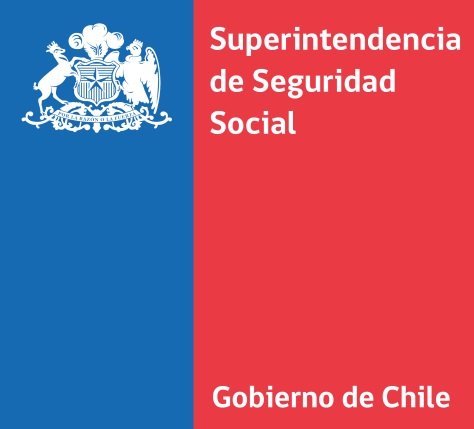 Actualización de la información de Cajas de Compensación de Asignación Familiar en la página web de la Superintendencia de Seguridad Social.
Presentación sobre la necesidad de actualización de datos referentes a la Administración de las Cajas de Compensación de Asignación Familiar
Junio de 2017 · Superintendencia de Seguridad Social · Gobierno de Chile
Presentación SUSESO – Actualización de Información CCAF Página web
Superintendencia de Seguridad Social · Gobierno de Chile
Inicio / Fiscalización / Entidades Fiscalizadas / Fiscalización integral / Cajas de Compensación
Gabriela Mistral
Fiscalización
Información Financiera
Documentos
Sanciones
Estadísticas
Herramientas
Descripción
Identificación
Nombre: Caja de Compensación de Asignación Familiar Gabriela Mistral
Año de creación: fundada en 1968
RUT: 70.096.350-0
Domicilio: Avenida Vicuña Mackenna Nº 165, Providencia.
Ciudad: Santiago
Región: Metropolitana
Teléfonos: 600 360 2252 - 02 2450 7800
Sitio web: www.cajagabrielamistral.cl

Administración
Gerente General: Carlos Valderrama Lobos

Directorio
Director Titular (Representante de las empresas): Damián Torres Calderón
Director Titular (Representante de las empresas): María Teresa Alonso Traviesa
Director Titular (Representante de las empresas): Armando Sáenz Hernández
Director Titular (Representante de los trabajadores): Mario Marchetti del Fierro
Director Titular (Representante de los trabajadores): Miguel Ángel Muñoz Arias
Director Titular (Representante de los trabajadores): Lorena Ravera Leyton
Cambio del nombre del Gerente General